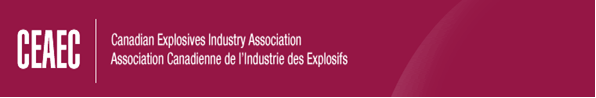 MTT Committee Updates
MTT Committee Updates
June 14, 2017
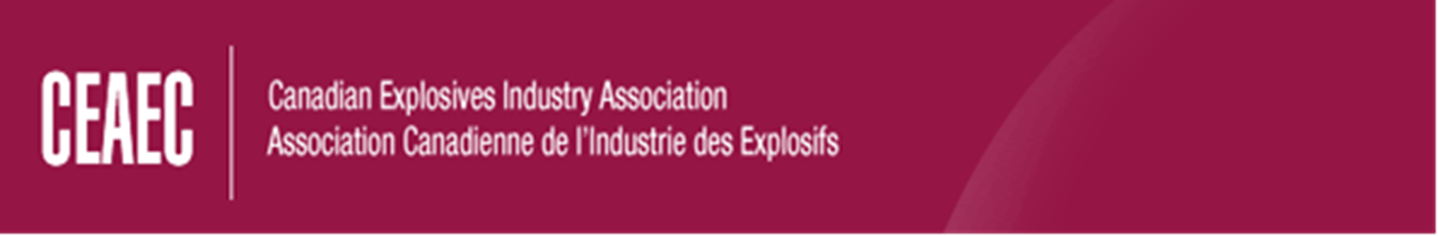 MANUFACTURING

Some unfortunate events in some Member Companies facilities

Chilean Emulsion Plant Explosion (not following Hot Work/Decontamination procedures)

Brazilian Lead Azide Plant Explosion (not following MOC Procedures, poor maintenance/engineering understanding)

At a recent meeting, a Senior Official from a Member Company summed it up as succinctly as can be done……..”We work with really hazardous shit”

Due to this fact, we need to ensure that our processes are as safe as possible and our procedures are practical, relevant, and followed.
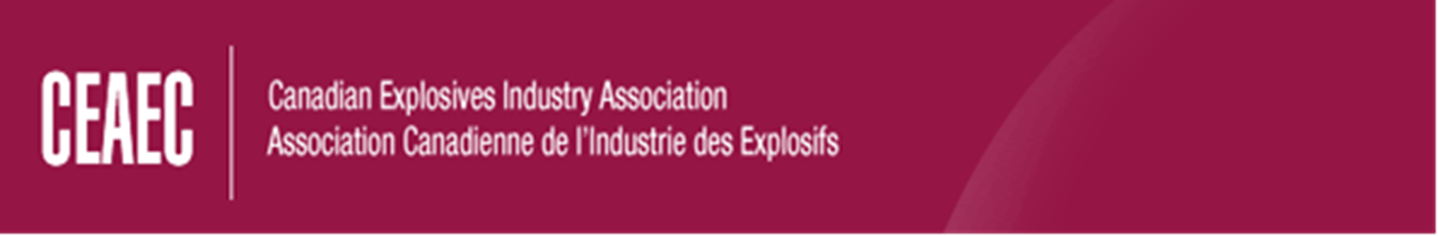 TRANSPORTATION

All Emulsion Tanks >3000L built after January 1, 2017 need to be built to TC423 Standard

Explosives Packaging Standards (CGSB 43.151) is being revised and a review Team is being assembled.

Air Transportation – Phase 1 of the process is complete and the comments have been assembled. Once the Phase 2 proposal is presented, the Industry will have a better idea of possible impacts.
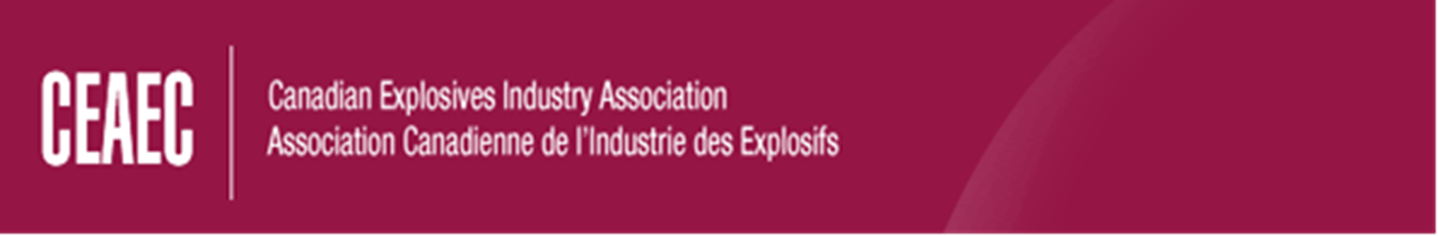 TRANSPORTATION

ERD has sent a letter to the Trucking Industry informing/reminding them of the rules when hauling explosives.

Activity at Ports will need to be addressed through Regulatory Amendment. ERD Inspectors will be involved and the use of QRA will be permitted.
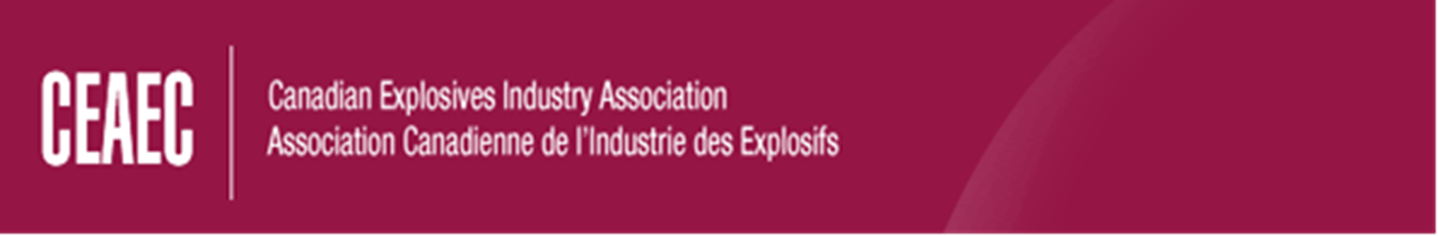 TECHNICAL


Reclassification of Un-sensitized Emulsions will not happen anytime soon. Although UN Test Series 8 (Koenen, Vented Pipe) was declared unsuitable for emulsions, a revision to this test, or replacement, has not yet been defined. Nothing will happen to classification of un-sensitized emulsions in Canada until this is cleared up.

IMESAFR Training session in Huntsville, AL on July 25-27, 2017